A (short) guide on how to register to YINT
A Project by
Associazione Don Bosco 2000
NOAH
LOS
Gaia Education
HAUP
Plattform Footprint
Co-funded by the Erasmus+ Programme of the European Union
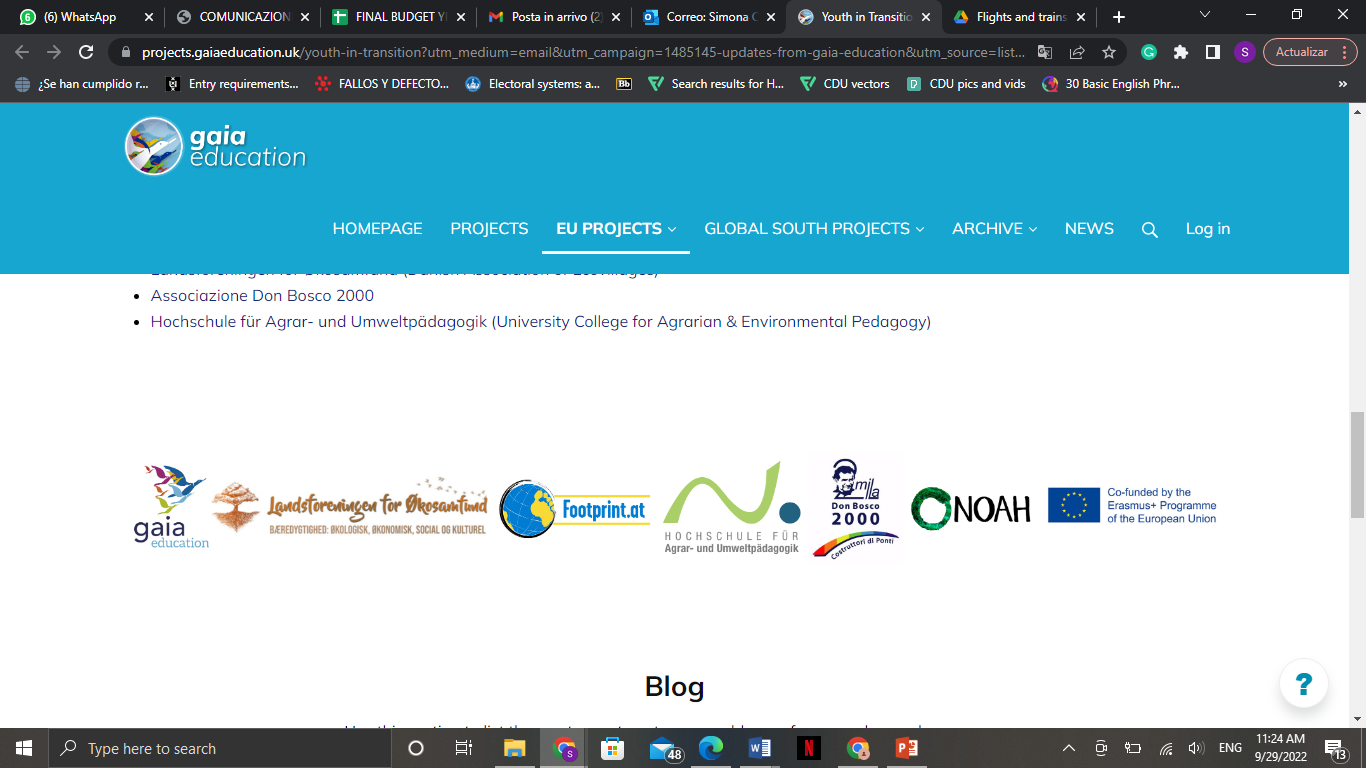 Step 1: Access the web page through the following link: 
https://www.youthintransition.eu/

Once you have access, the following content will appear
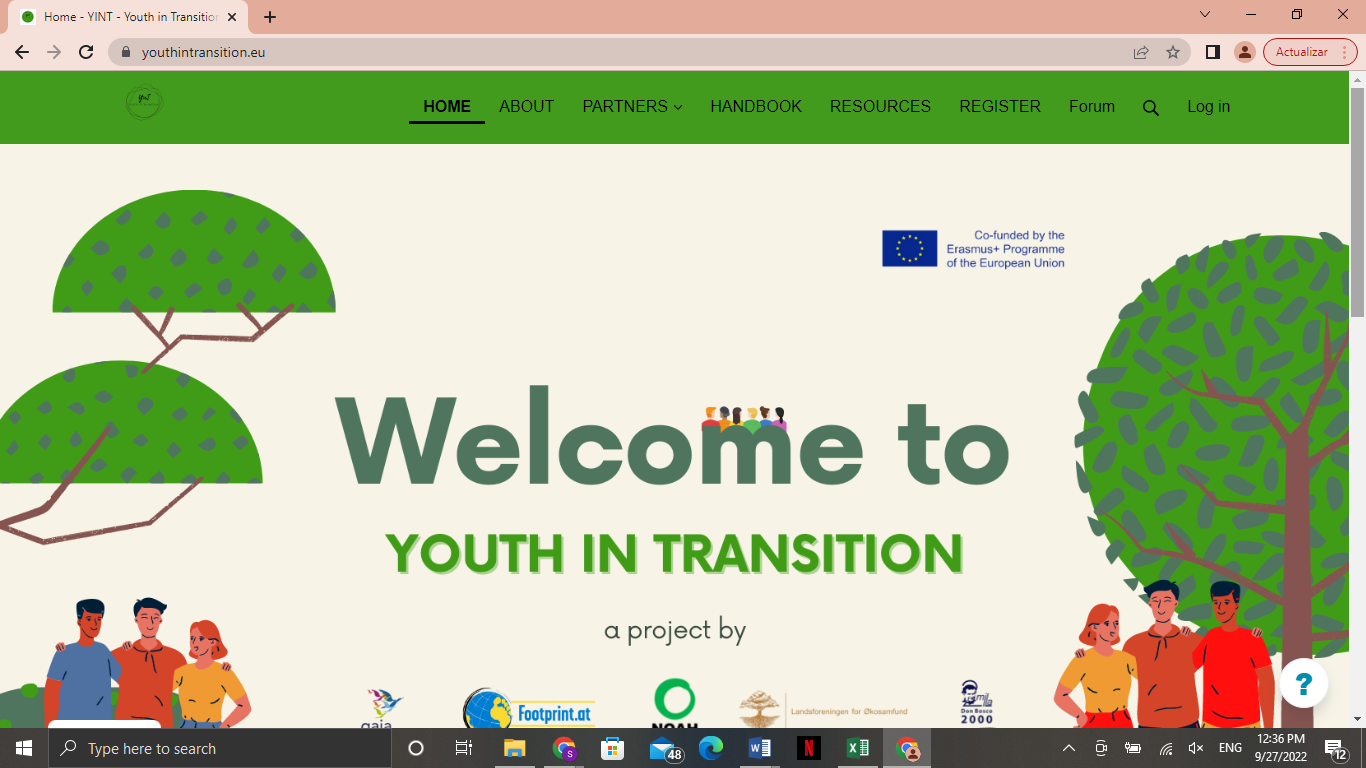 HOME allows you to see the “vision” and “on arts and creativity” section
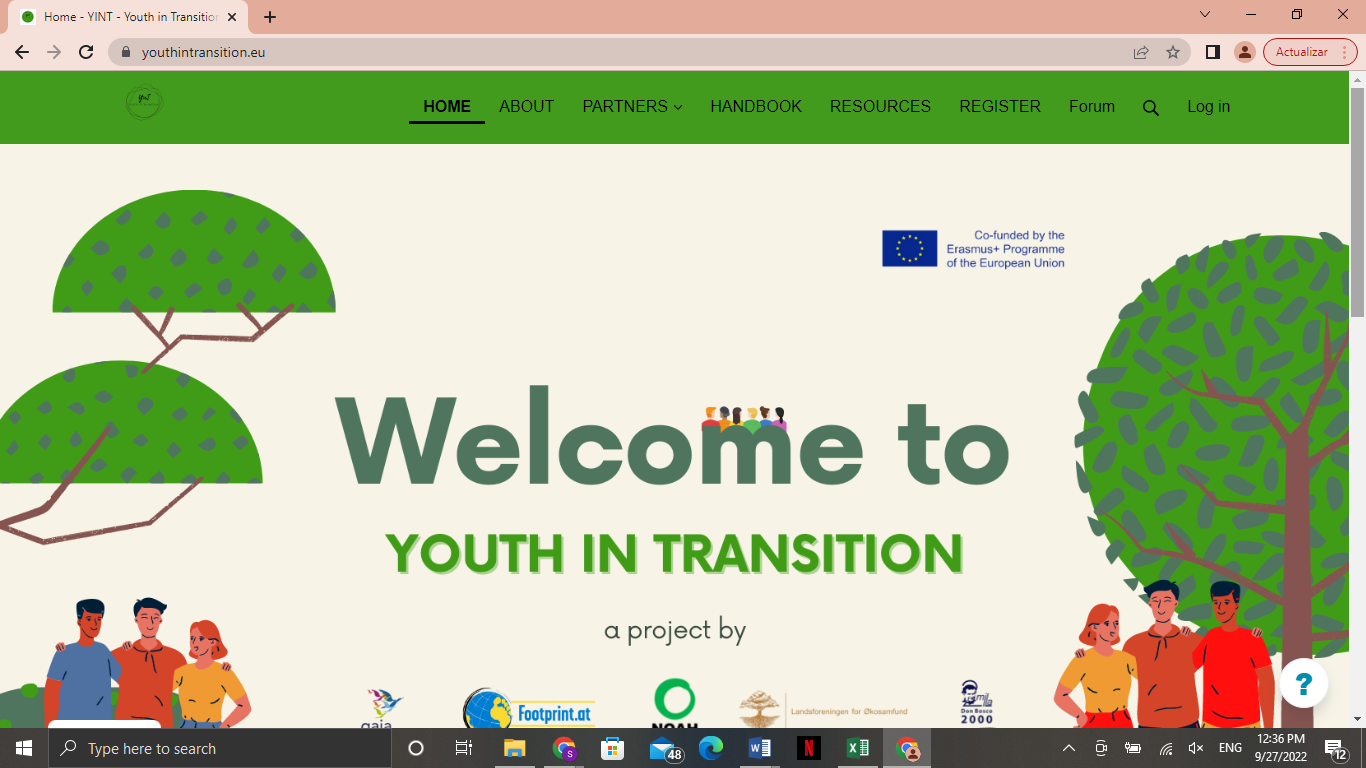 ABOUT introduces the project
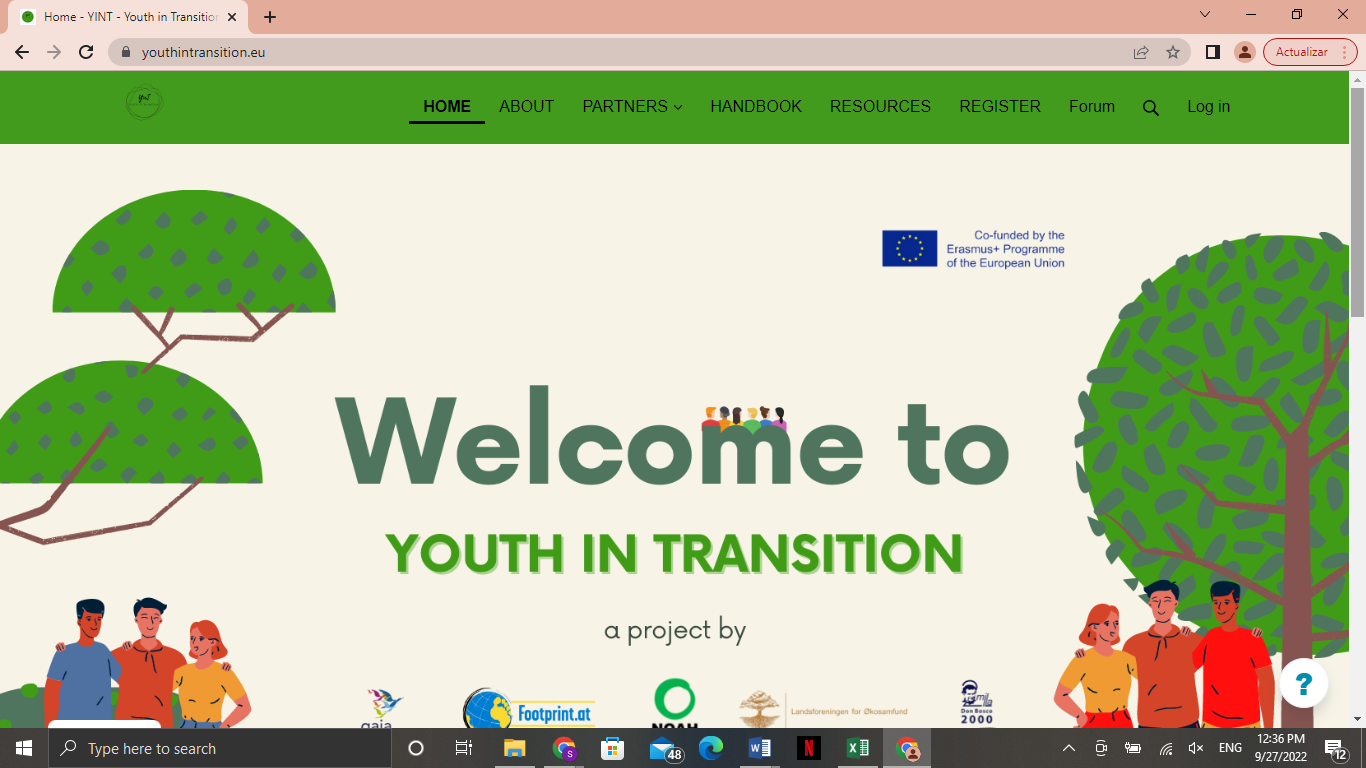 PARTNERS introduces each partners to the project and shows images of some of its work
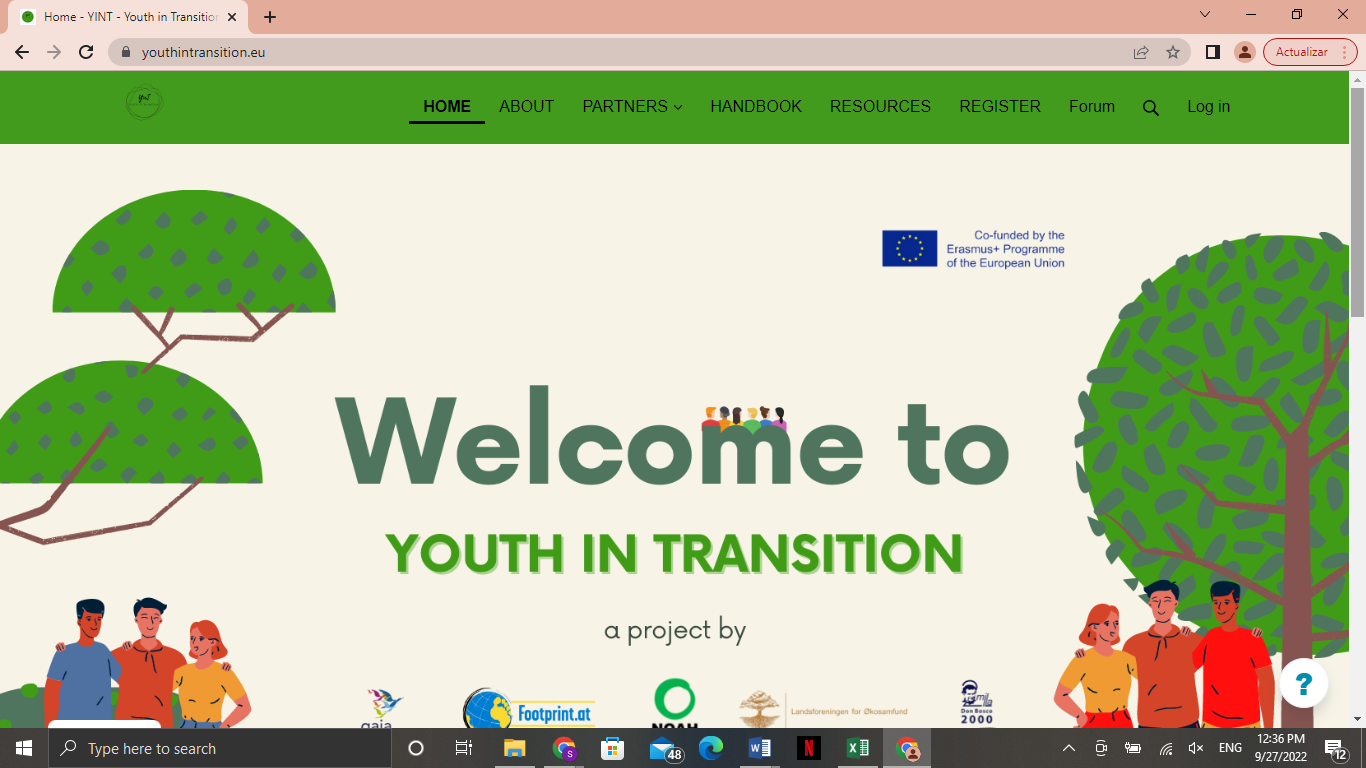 HANDBOOK contains the handbook with all the exercises that can be used with the youth by the trainers
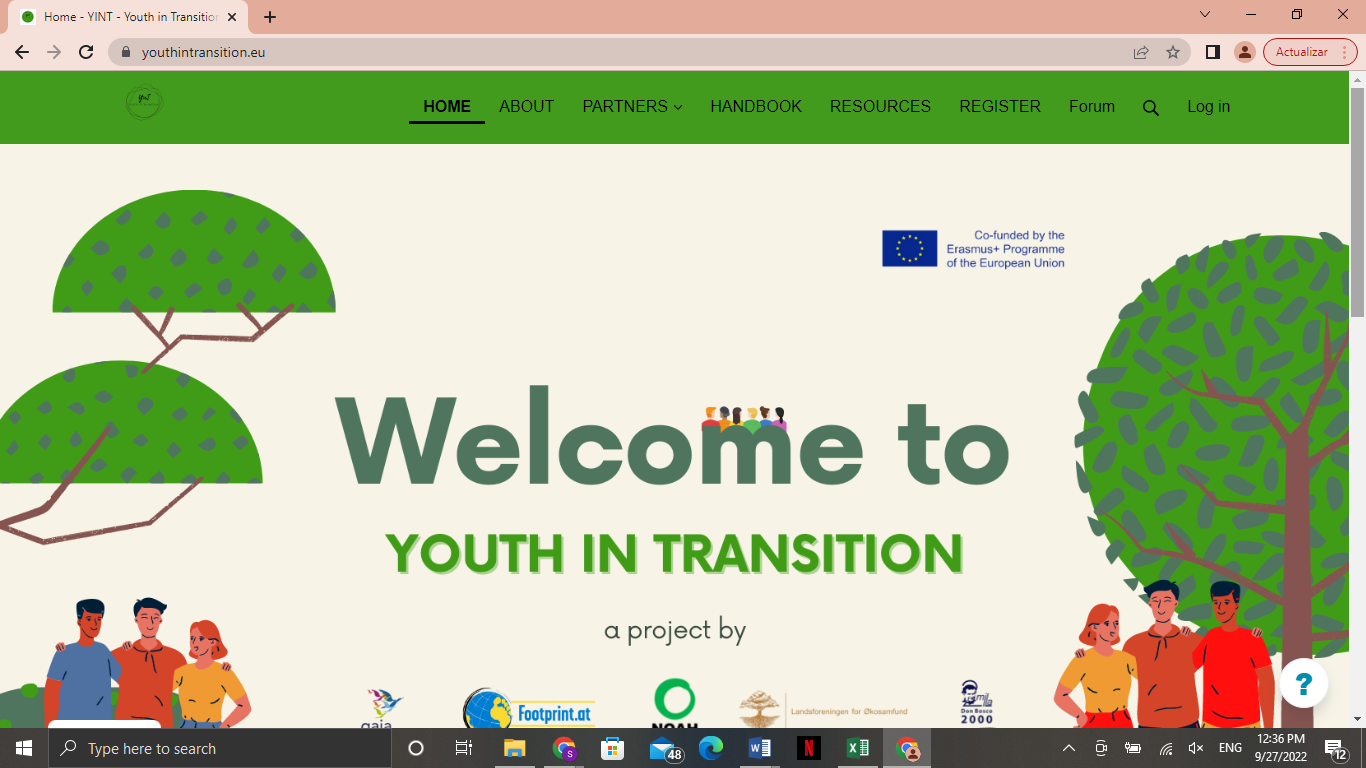 RESOURCES contains information useful for trainers, such as examples of the activities by the partner organizations
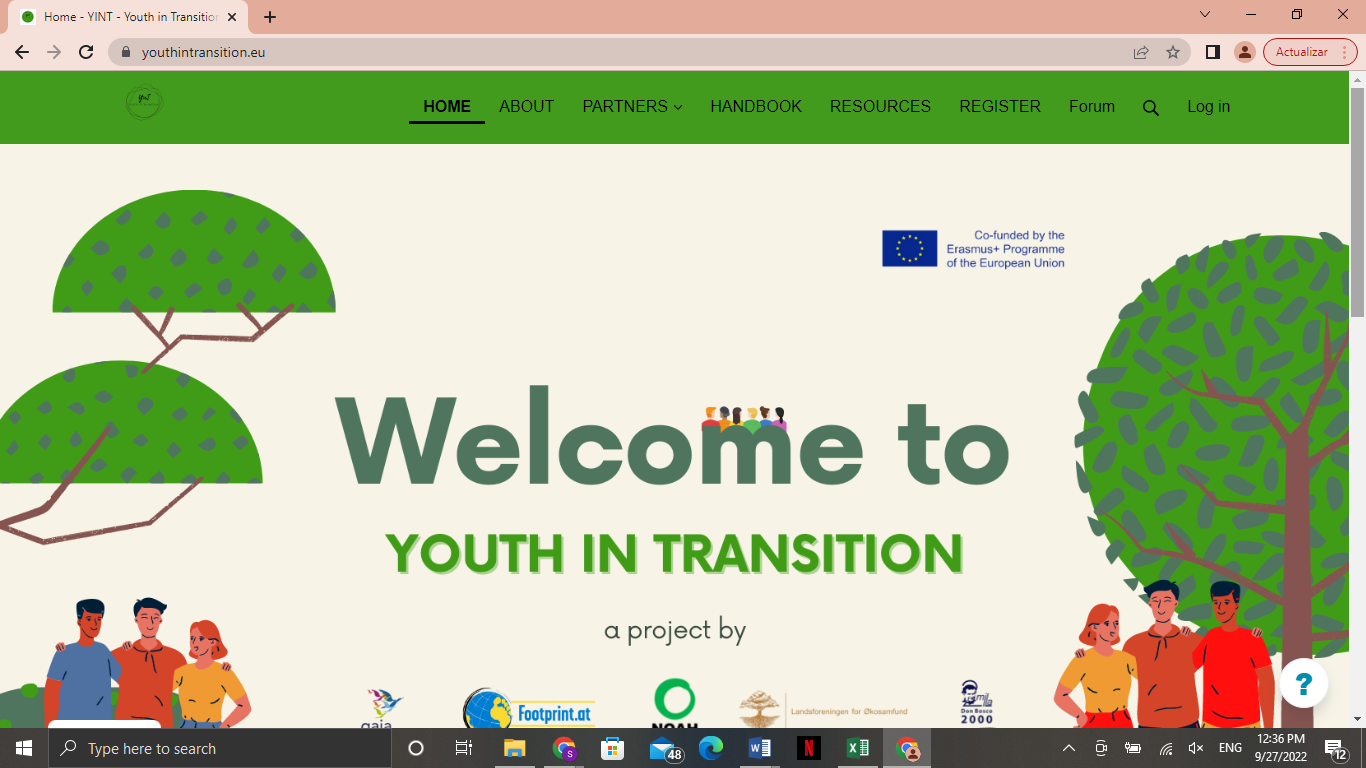 REGISTER  is where you can create an account in order to become part of the YINT family. This is useful because it provides access to the app
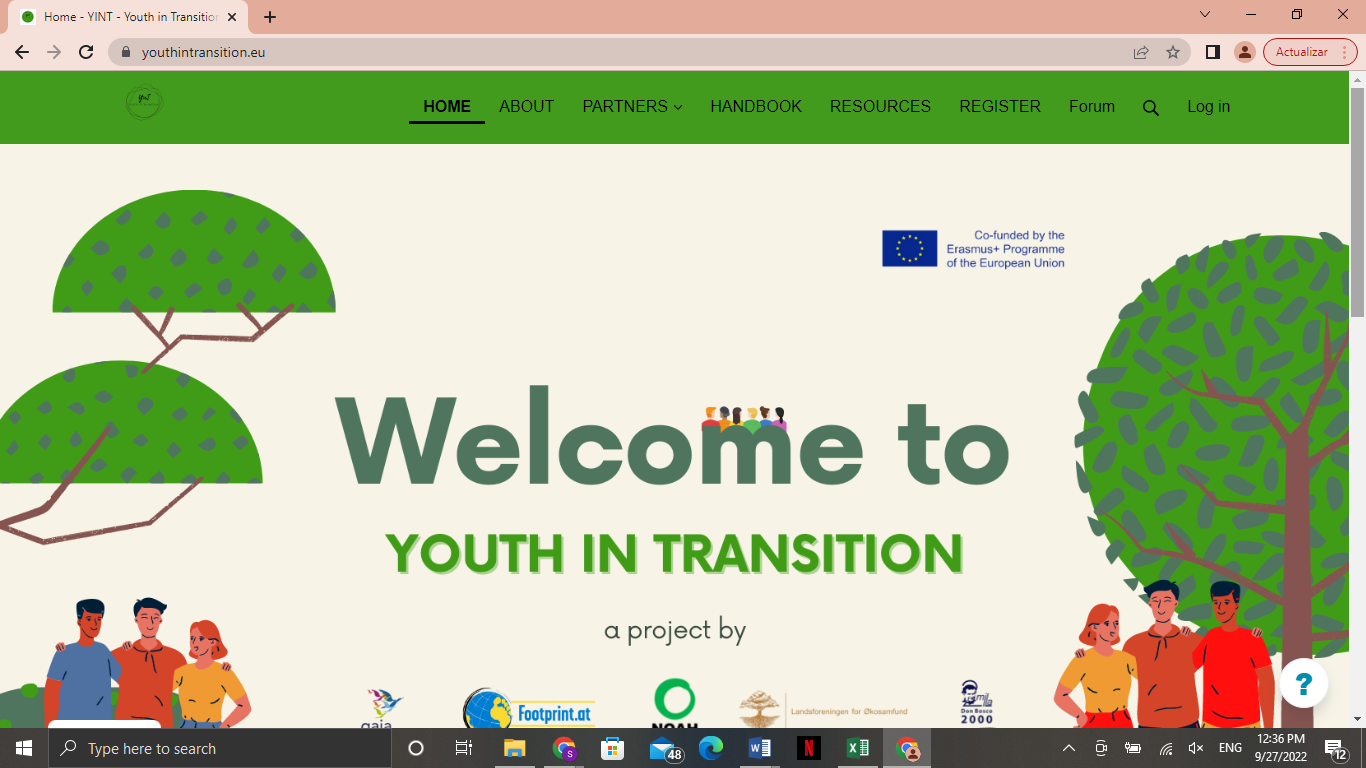 FORUM  is a space that can be accessed by phone and computer, where participants can share content, comment and like, and use as a platform for inspiration and ideas
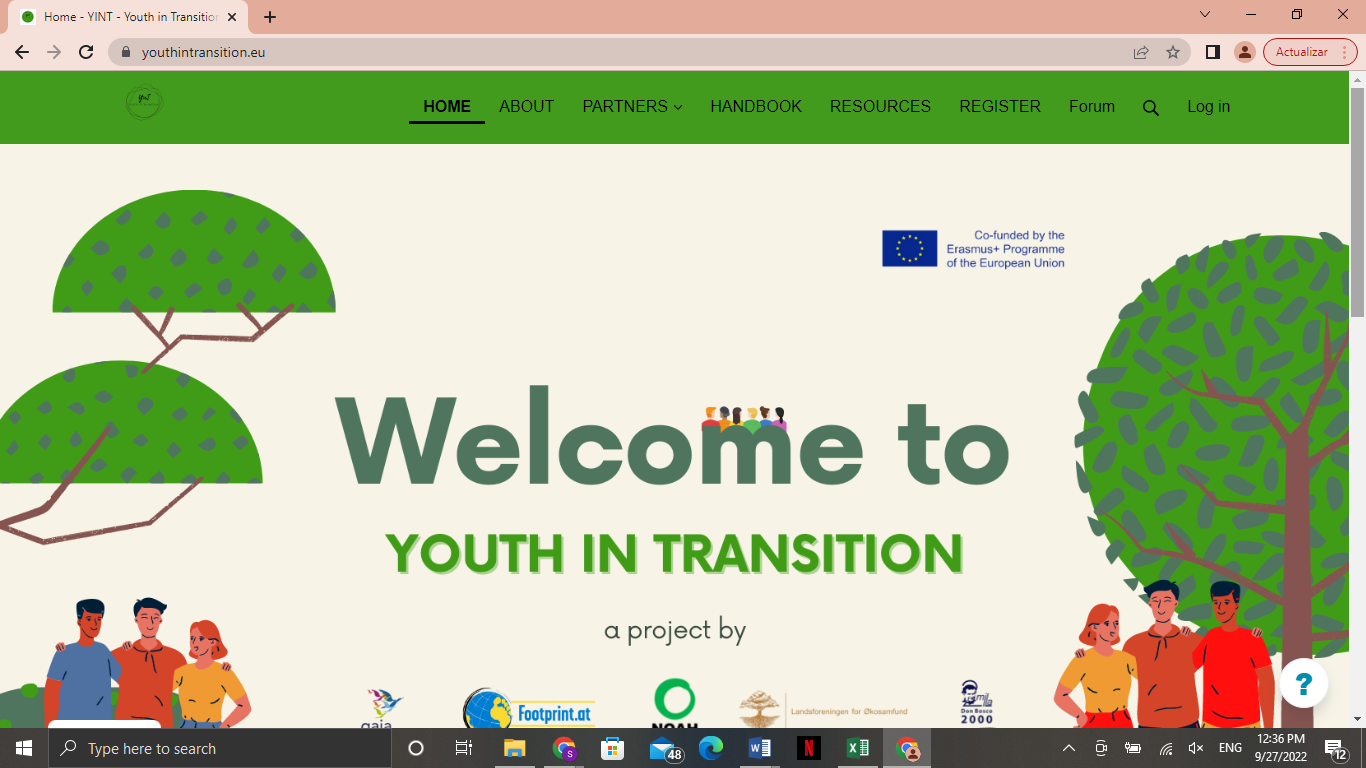 LOG IN  once you have registered
Step 2: Register by clicking the “REGISTER” tab.
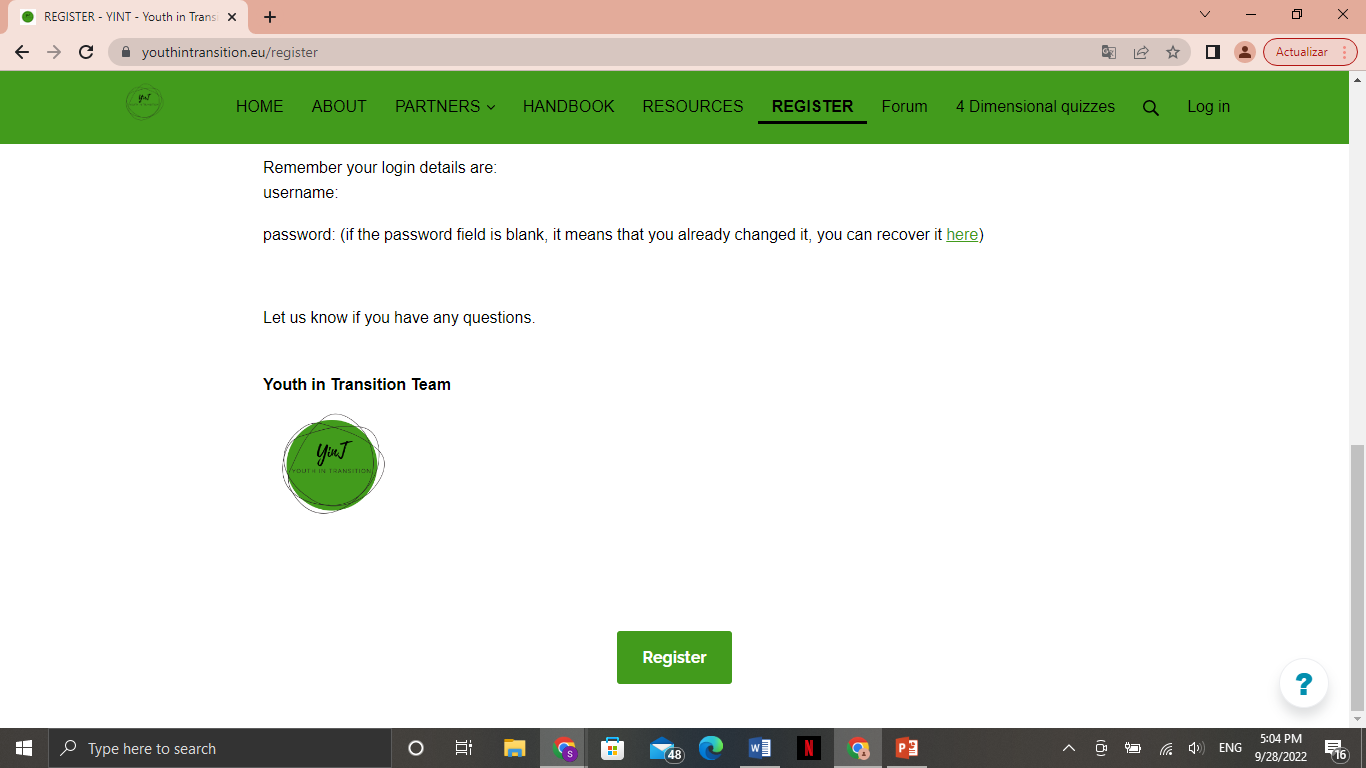 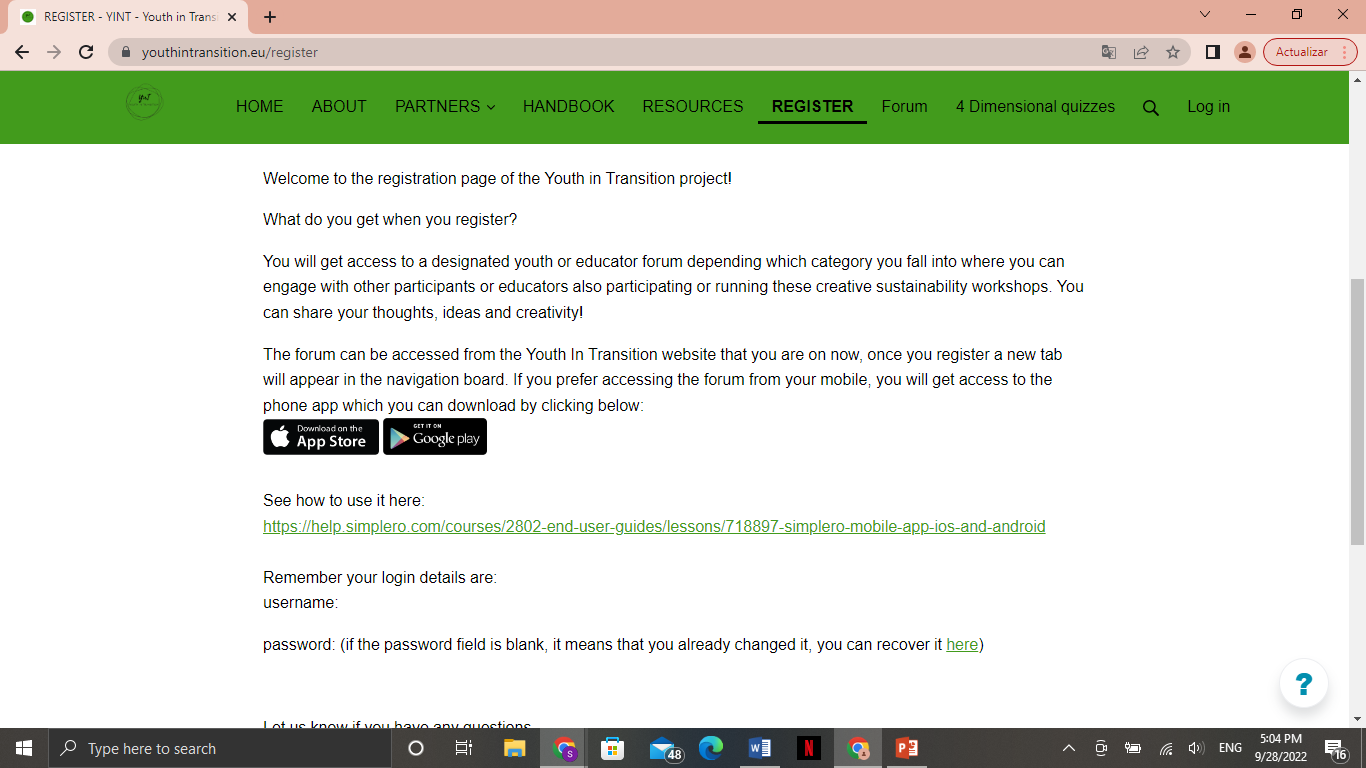 Guide on how to use Simplero
Click here to register
You will see the following page
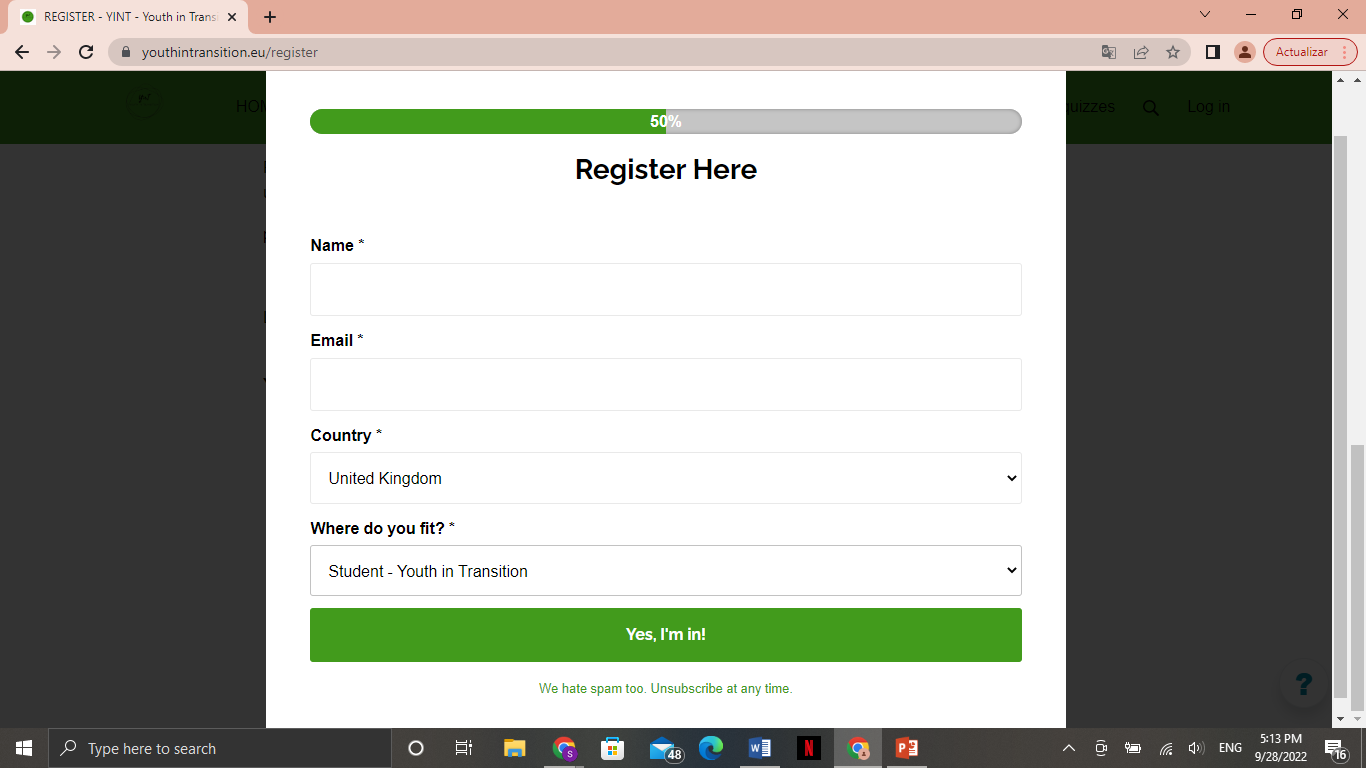 Fill in the information
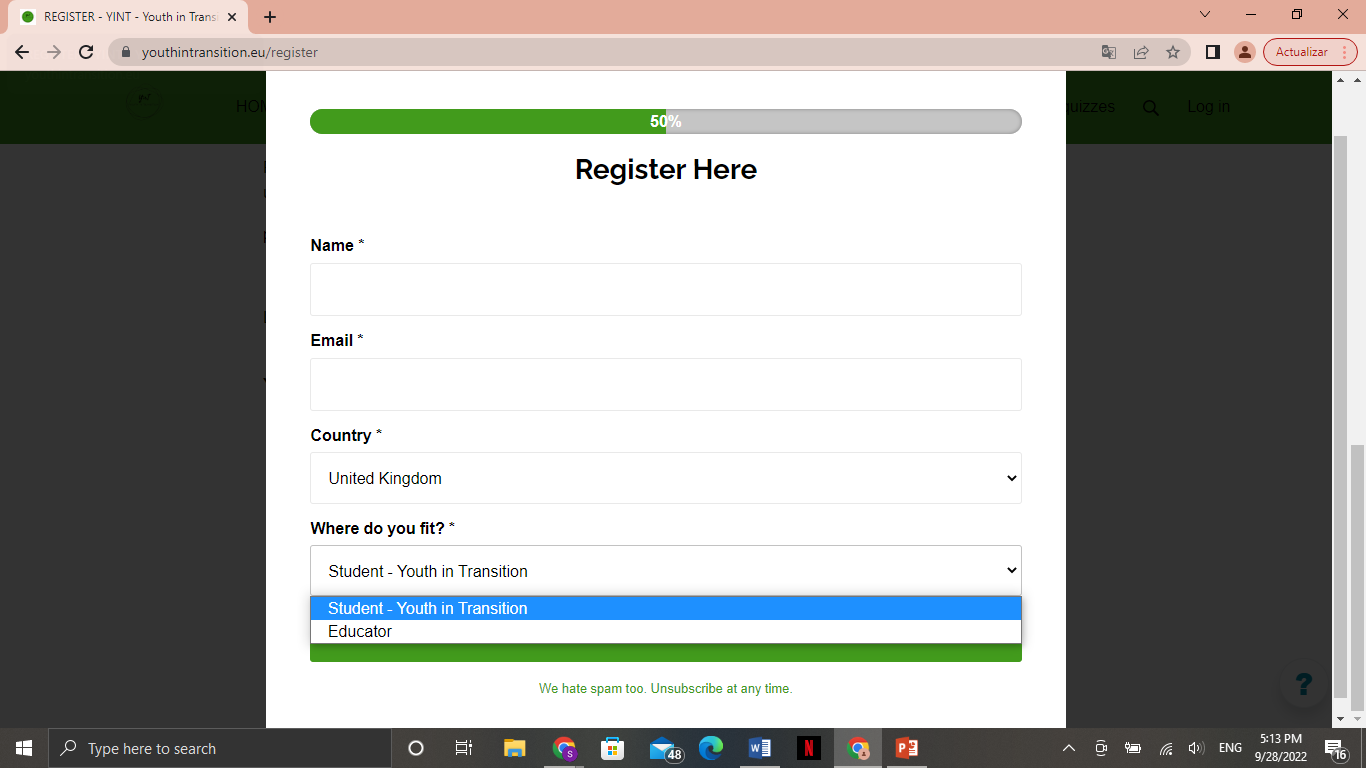 Select the option that better suits you
You will receive the following email
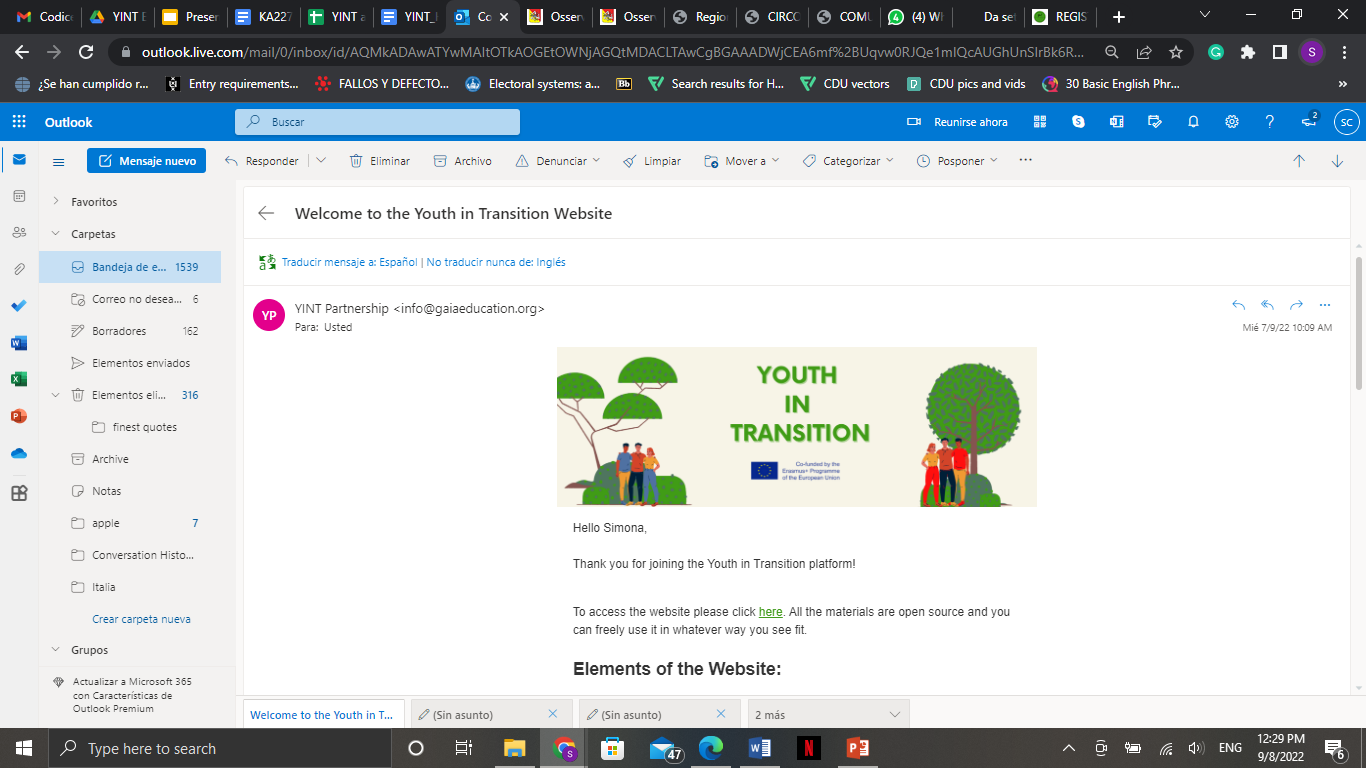 xxx
Here you will find your username and password to use for future Log In
Step 3: Download the Simplero app on your smartphone
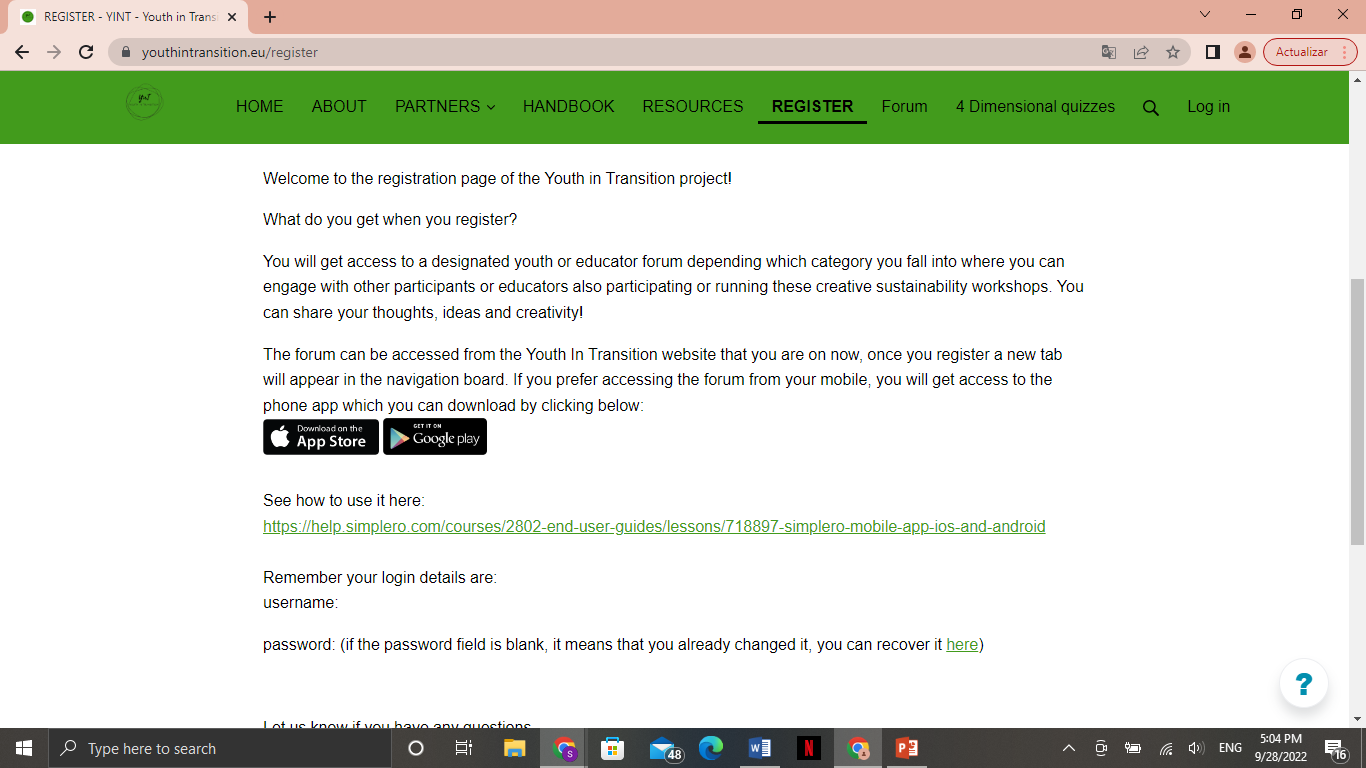 You can find the link through YINT’s website or on “App Store” or “Google Play”
The app will look like this
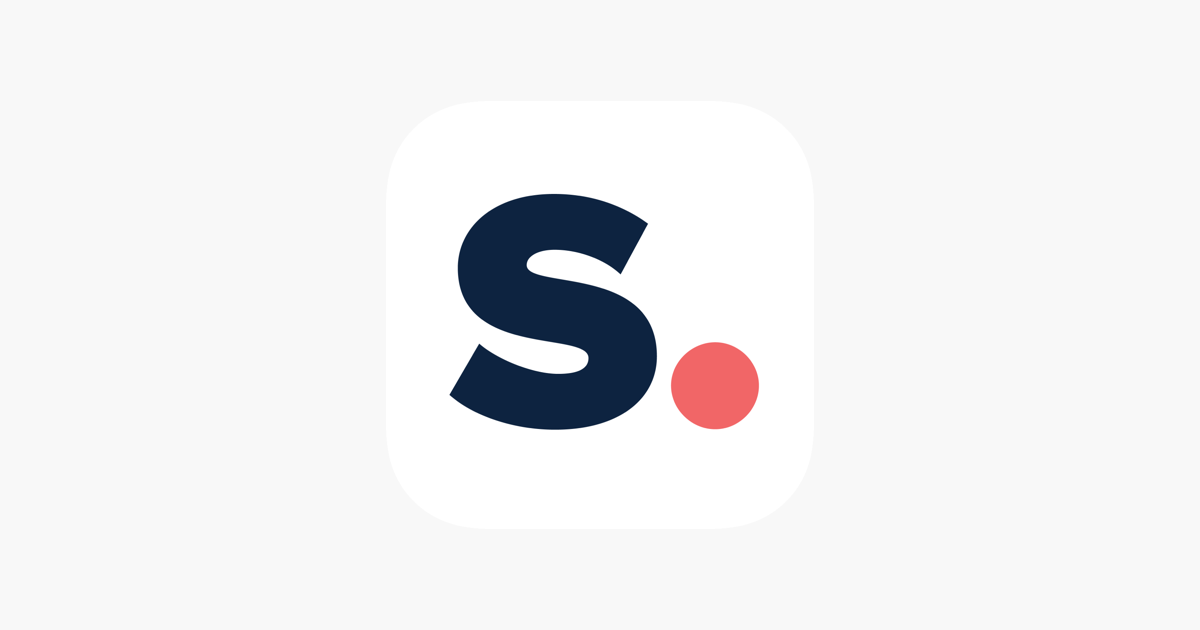 You will be redirected into this screen. Click on YINT-Youth in Transition
This is how the app looks when you open it on your phone
This page will open, where you can select the various options
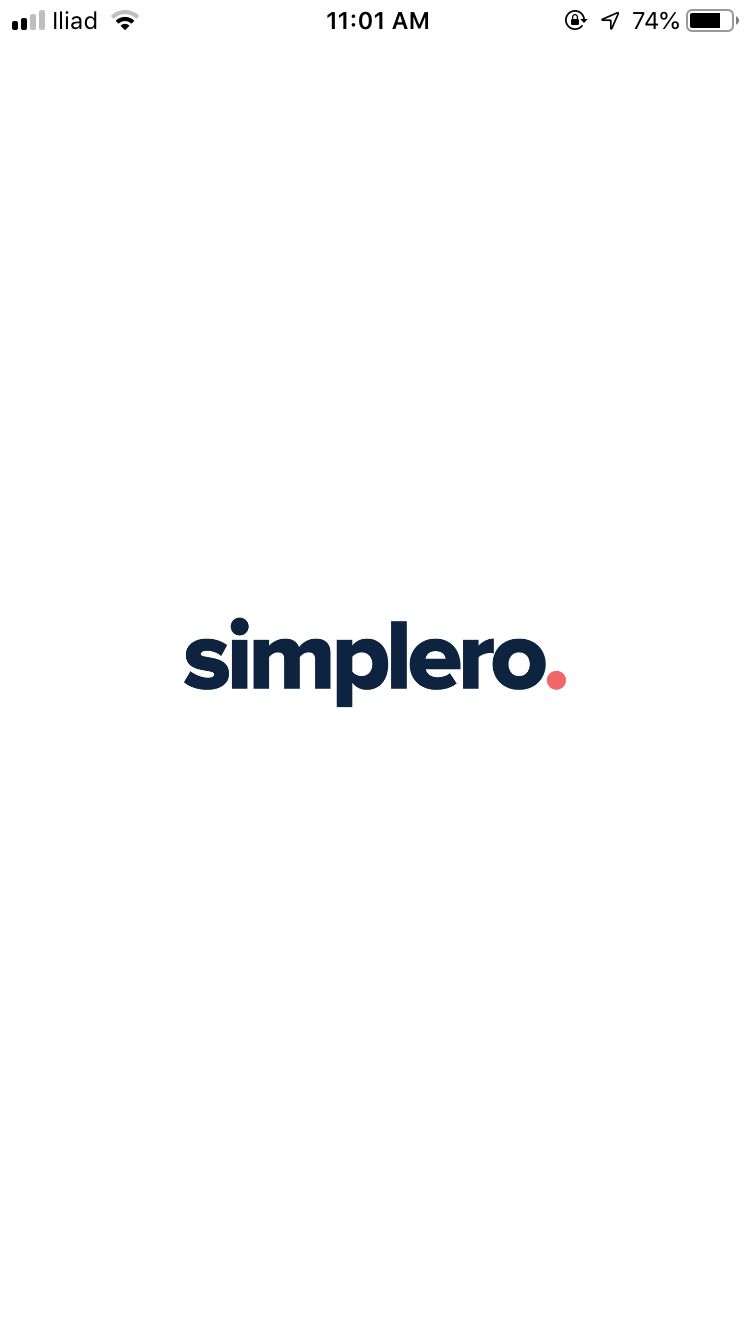 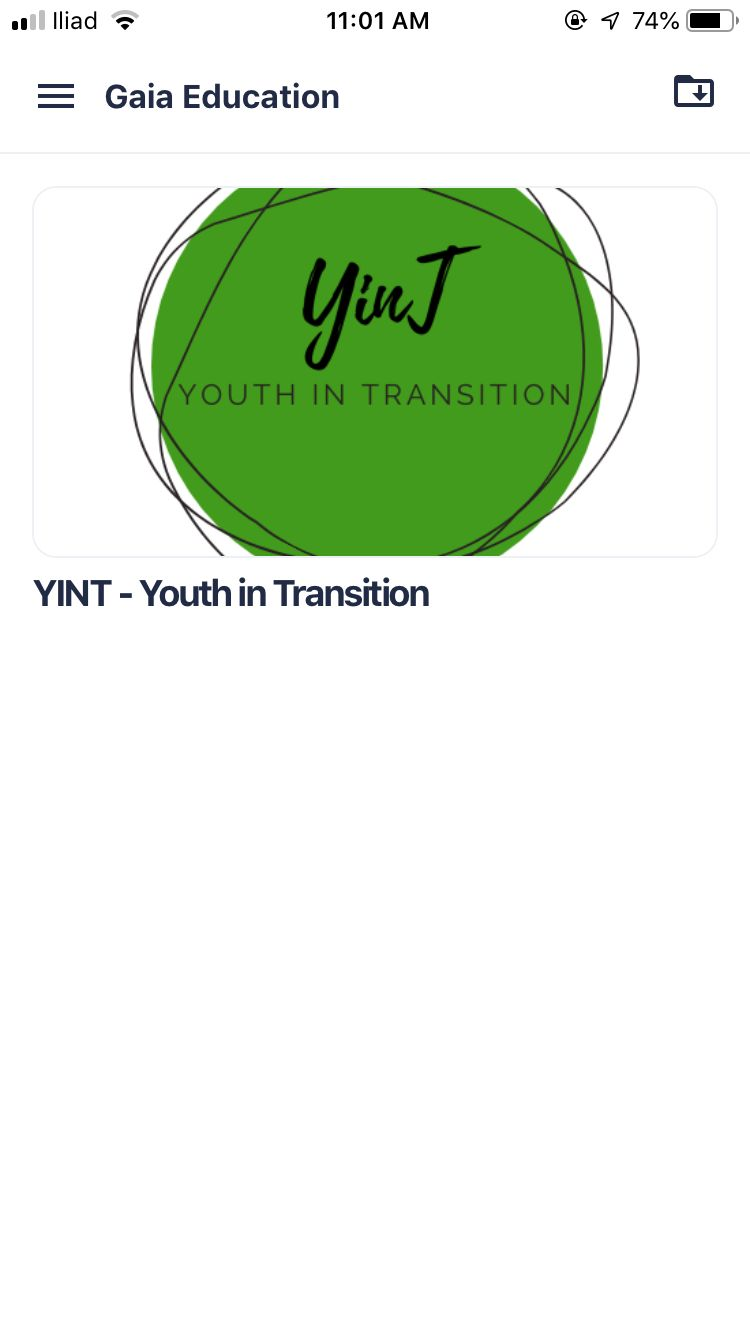 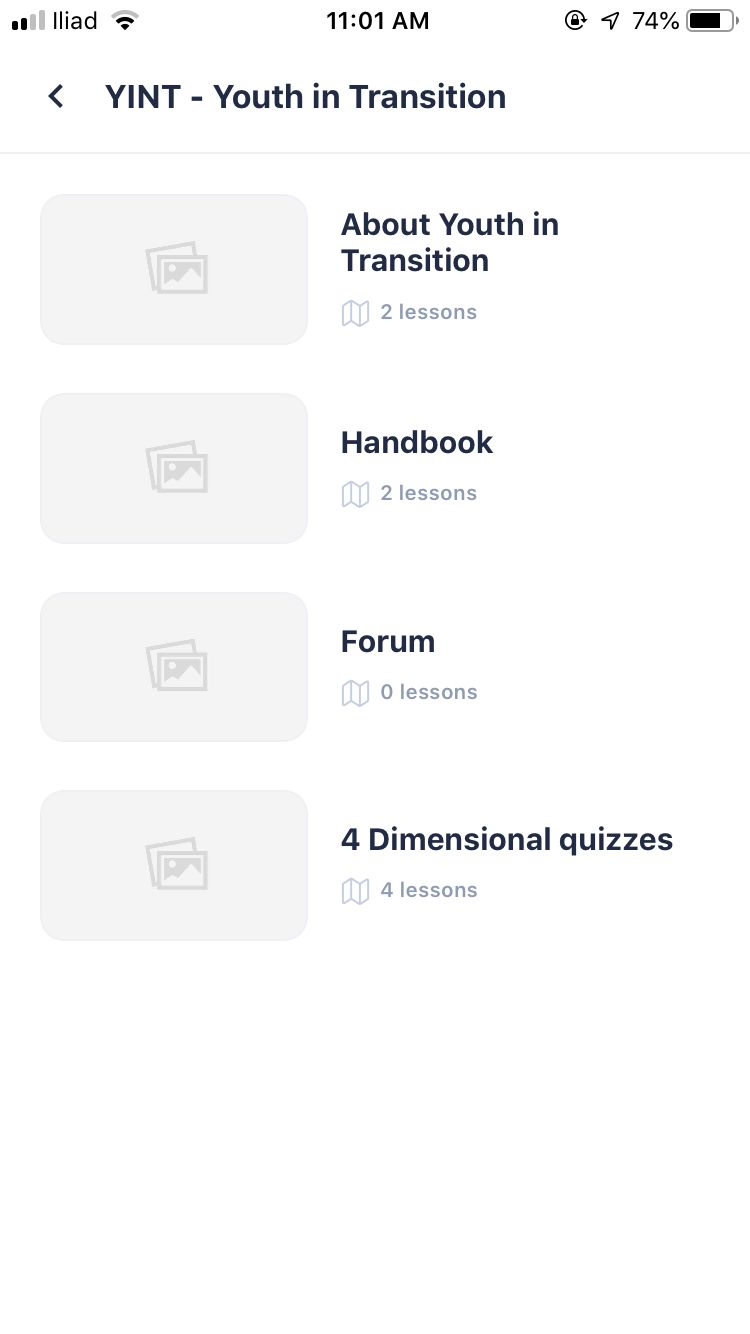 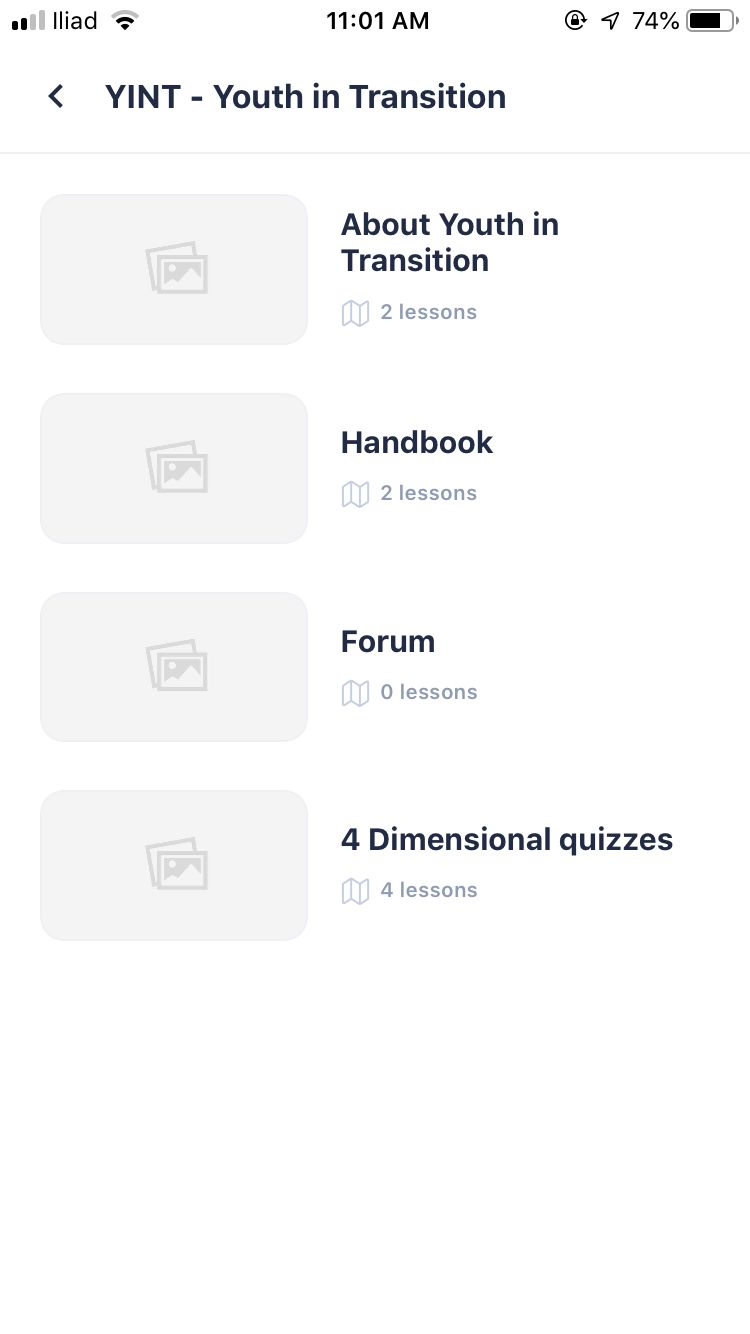 Here you can find information about the project 
(to be updated)
Here you will find the handbook
(to be updated)
In this section you can upload your pictures
Fill in the information
Thank you and welcome to the YINT family!
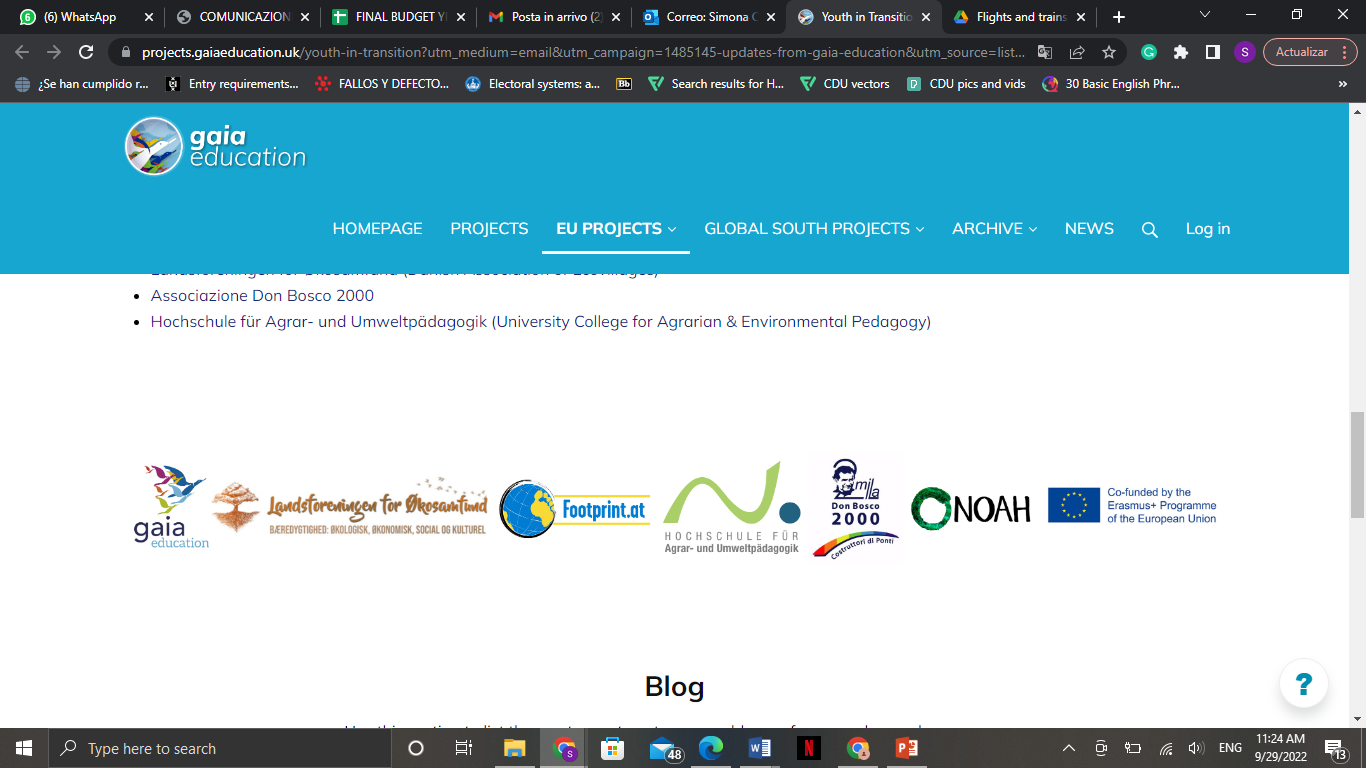